Choinki w naszych domach
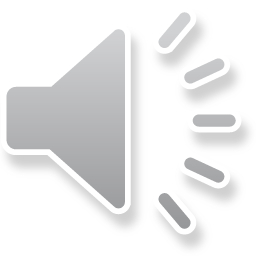 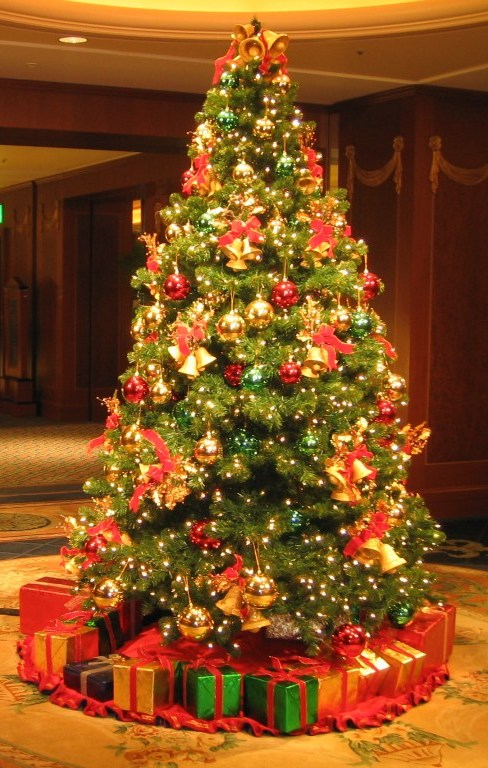 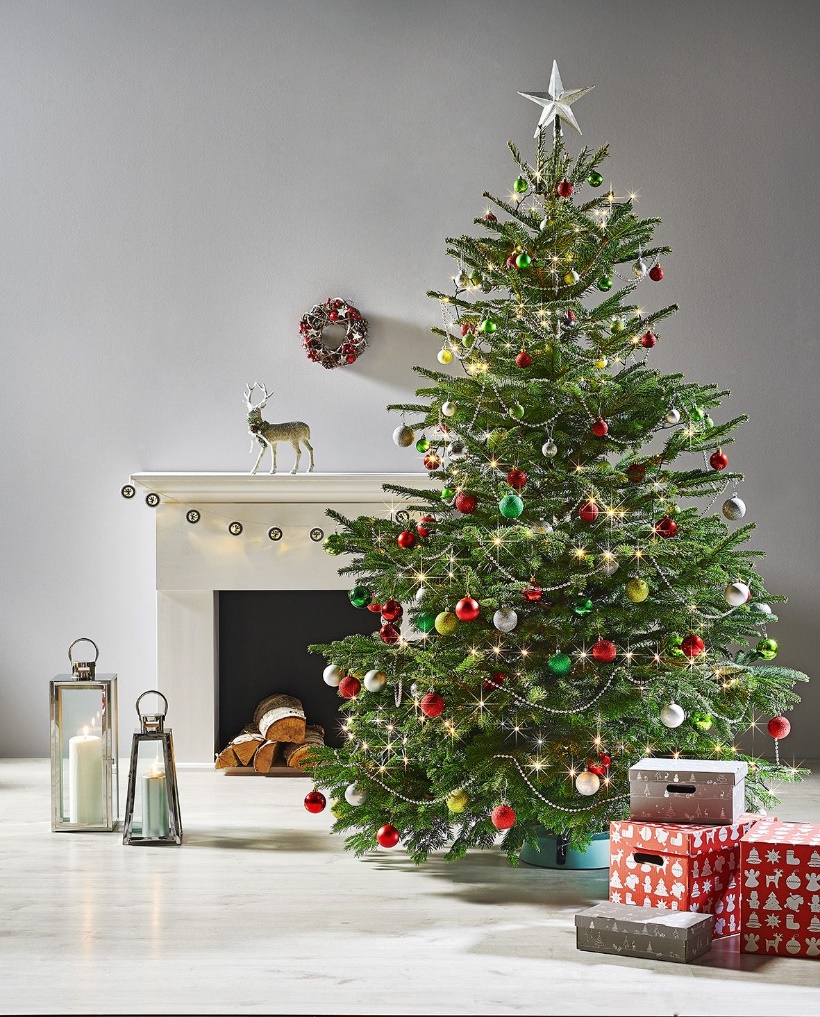 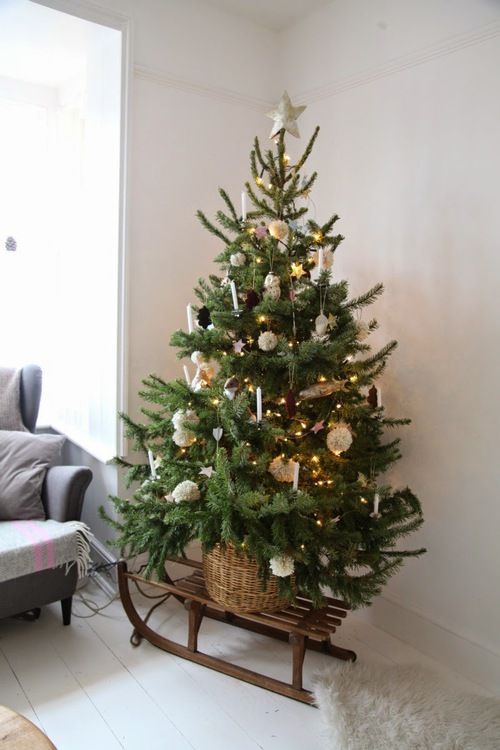 Ola
Łukasz
Damian
Bartek
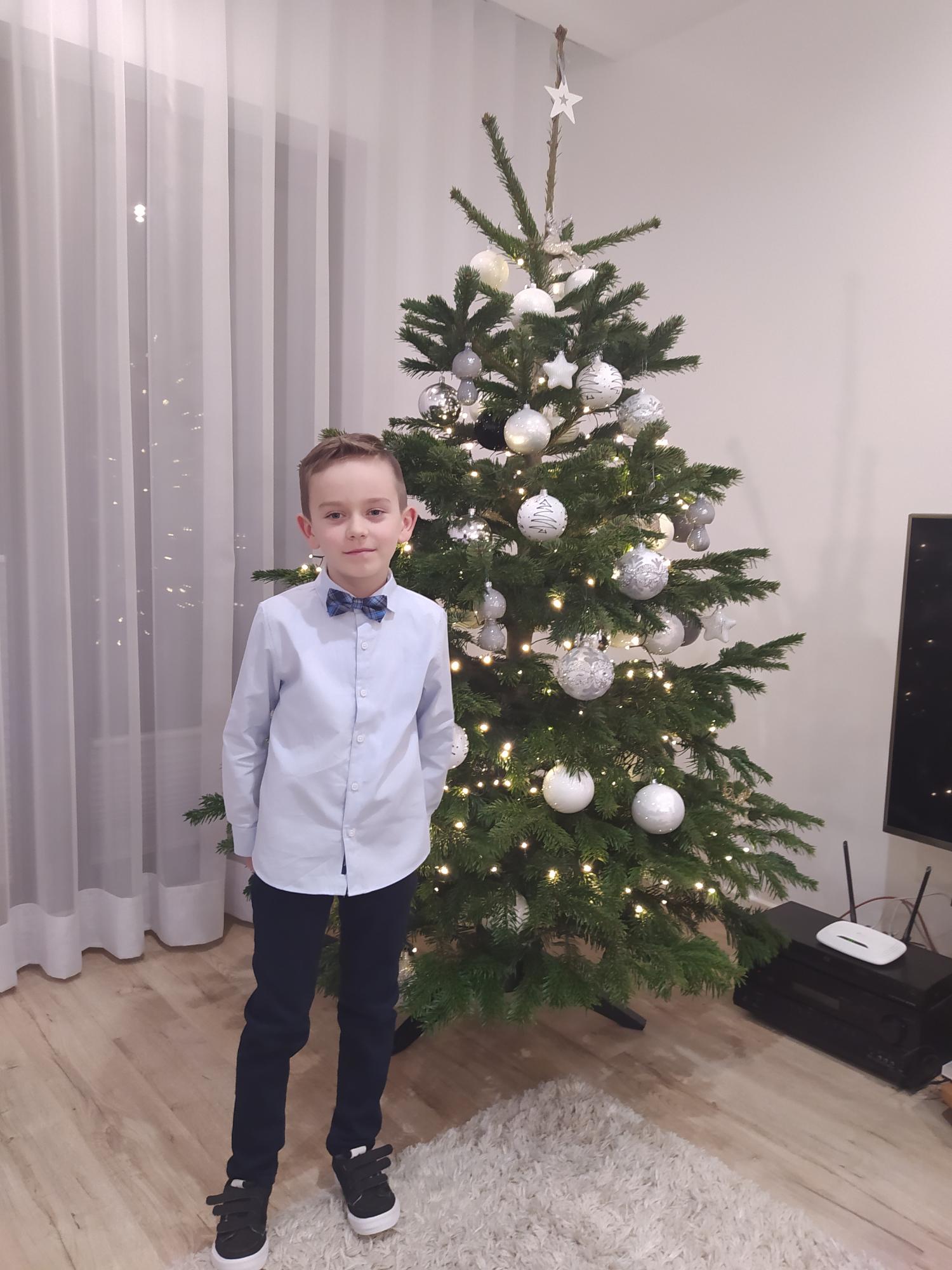 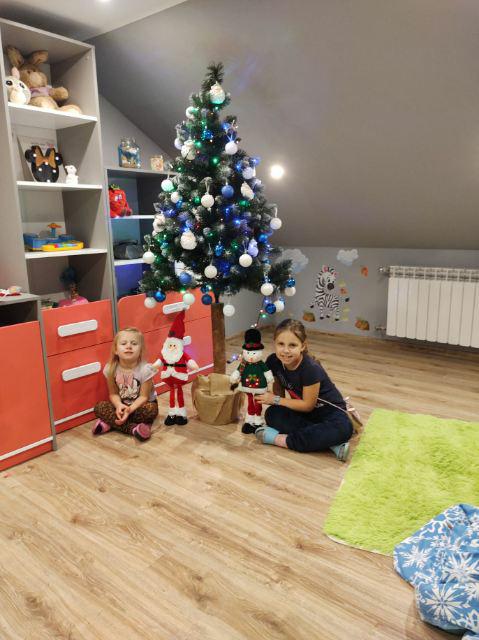 Amelka
Asia
Maja
Marek
Bruno
Tymek
Nadia
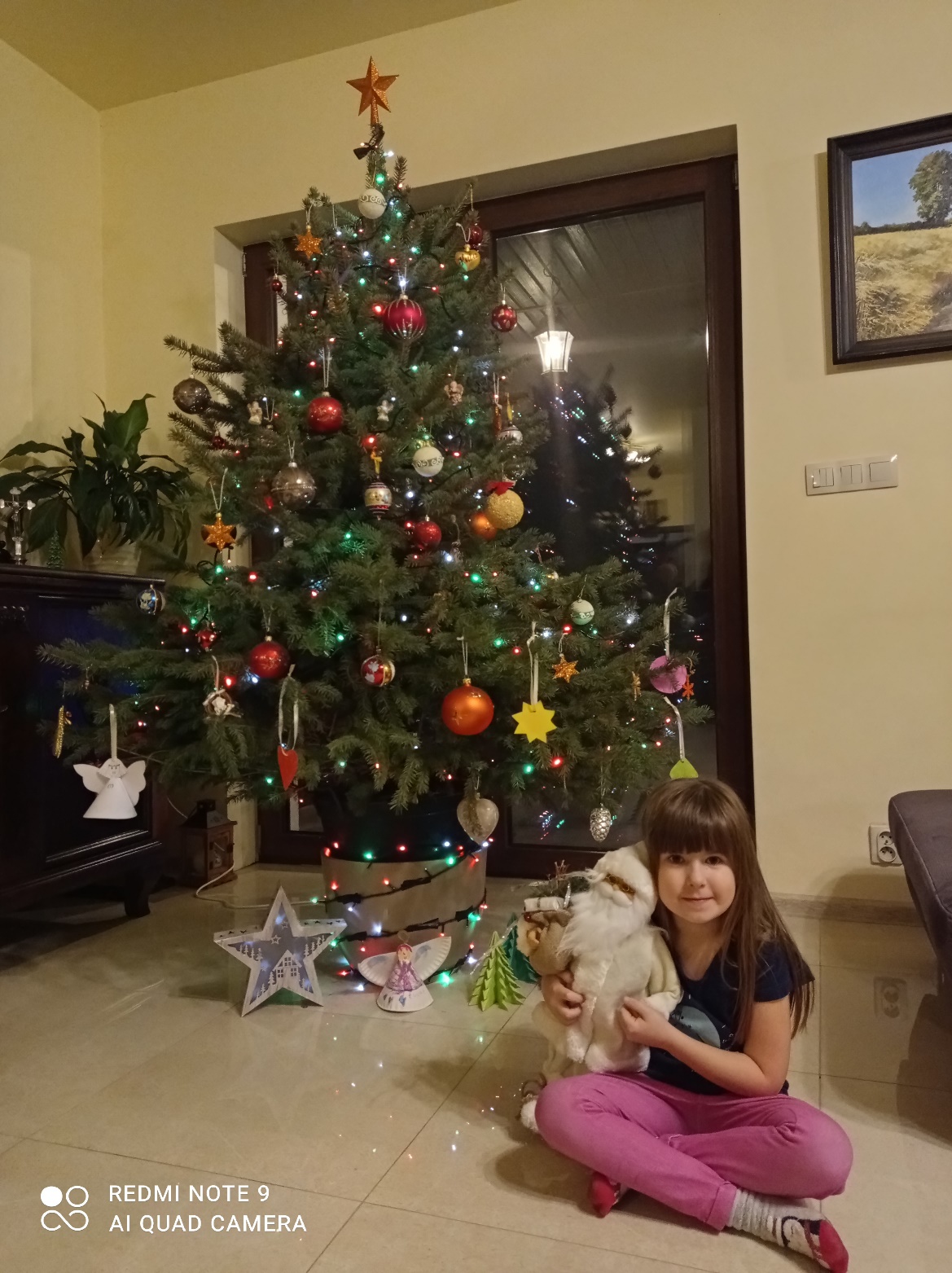 Łucja
Pawełek
Kinga
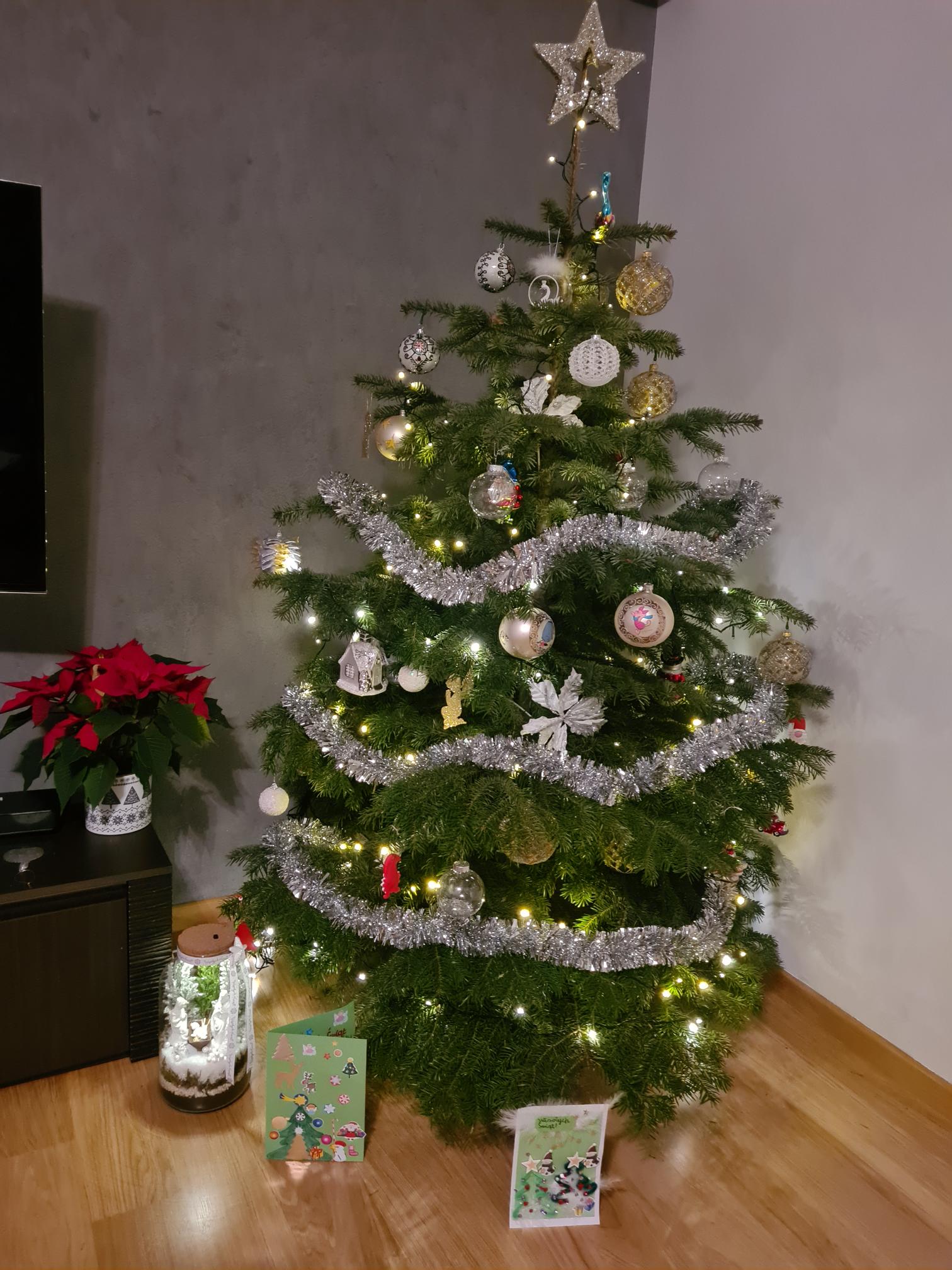 Pani Ania
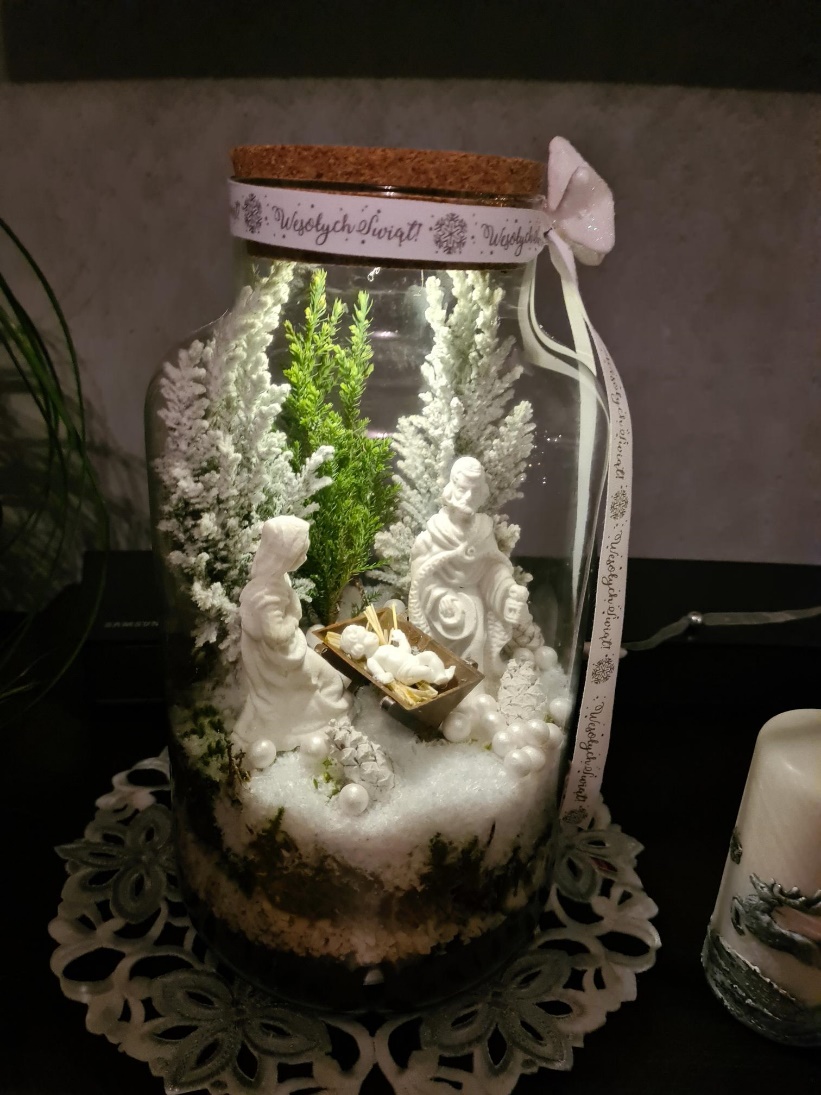